27.4.2020.
Ponedjeljak
4.a
Hrvatski jezik
Danas ćete imati malo drugačije zadatke iz hrvatskoga jezika.
Zadatak 
Poslušaj pjesmu koja se nalazi ispod tablice. Zamisli da ti netko recitira pjesmu, prati stihove i pokušaj upamtiti o čemu pjesma pjeva.
Milioner – Zvonko Špišić
Pjesma/skladba koju ćeš slušati zove se „Milioner” (milijunaš).

Napisao ju je Drago Britvić, glazbenik i tekstopisac, a uglazbio glazbenik Zvonko Špišić.

U bilježnicu zapiši:


.
Hrvatski jezik
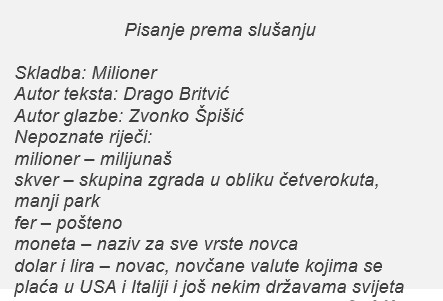 3
Da, dadolar i lira su hrpe papirai sreću ne kupujem za njih.
Moja moneta je šira od svijetai zove seosmijeh ili stih.
O, čudesne svjetlosti grada,plavi neon i blistavi skver,ja sam bogat i prepunzvijezda i nada,živim k’o milioner.
MILIONER
Stojim pod svjetlomi pozdravljam ljudedok žure niz obasjani skver.
Budim se zoromdok ceste se budei uvijek po suncu biram smjer.
Jer jakada i gubim veliku igruigram je potpuno fer.
Ja imam srcesvoj grad i rukeja sam milioner.
Hrvatski jezik
4
Poslušaj pjesmu, a kako bi je lakše pratila/pratio, na prethodnoj stranici/slajdu pročitaj tekst. 

Što misliš koja je tema ove pjesme?

U bilježnicu zapiši:


_______________________________________

Što misliš koja je ideja pjesme? 
Što ti pjesnik poručuje? 

Pomoći ću ti i napisati ideju kako sam je ja razumjela, a ti slobodno zapiši drugačiju, sličnu.
______________________________________

U bilježnicu zapiši:  








.
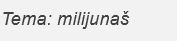 Hrvatski jezik
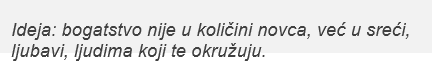 5
Nakon što si poslušala/poslušao pjesmu, odgovori na sljedeća pitanja u bilježnicu. 
Pripazi na urednost i čitkost. 
Pitanja ne moraš prepisivati.











.
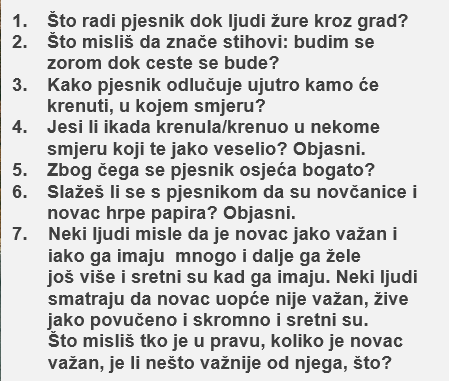 Hrvatski jezik
6
Zadatak: 
Nacrtaj što tebe najviše usrećuje. 
_______________________________________
Prilagodba:
Luka, poslušaj i pročitaj pjesmu.
U bilježnicu zapiši:












.
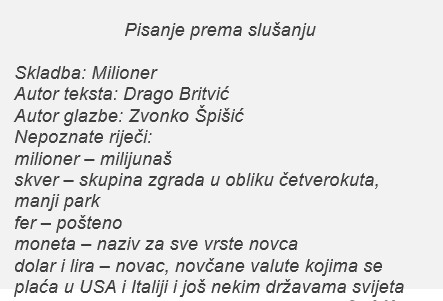 Hrvatski jezik
Nacrtaj što tebe najviše usrećuje. 
7
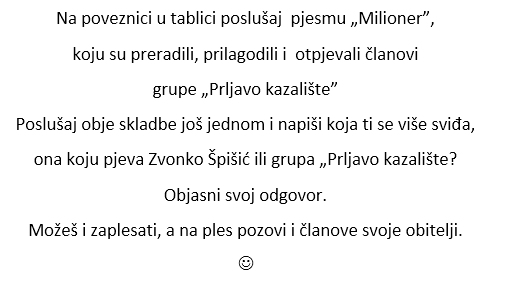 Hrvatski jezik
Milioner – Prljavo kazalište
8
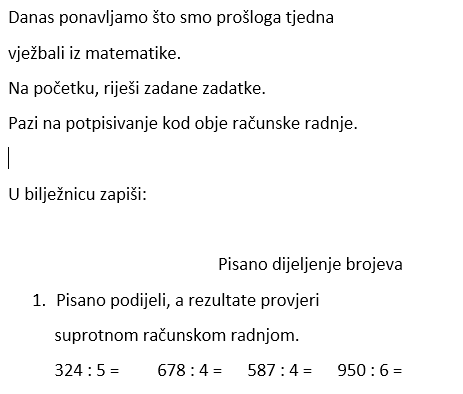 matematika
9
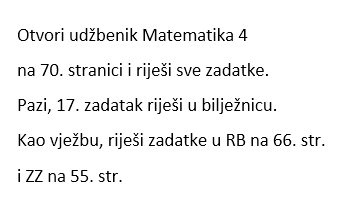 matematika
10
Zavrti kotač
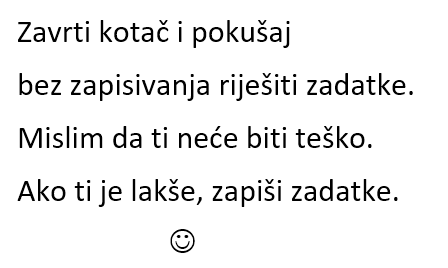 matematika
11
Prilagodba:

Luka, danas ćeš ponoviti pisano dijeljenje. Nakon što u bilježnicu riješiš ova 4 zadatka, potraži u svome udžbeniku još 4 zadatka i riješi ih. 
Sretno, Luka! 
matematika
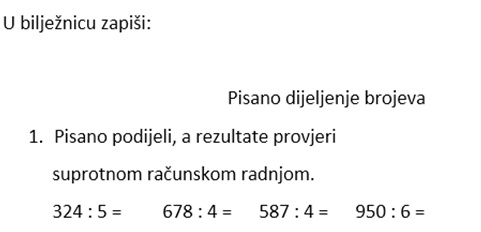 12
Podsjetnik!
U četvrtak 30.4.2020. u 8.00 sati, vidjet ćemo se putem ZOOM – a.
Tada ćemo imati lektiru, kada ćete prijateljima i meni prezentirati što ste čitali.
Ne morate ništa unaprijed zapisivati, osim ako vam je lakše prezentirati uz natuknice.
Ostale prezentacije morat ćete dobro slušati jer ćete postavljati pitanja vezana uz književna djela koja su druga djeca čitala.
Erika, ti  i ja ćemo to odraditi kako smo se telefonski dogovorile .
U četvrtak ćete dobiti zadatke, koje ćete nakon Zoom-a, vezano uz lektiru, svi napraviti. 
                              
Na prezentaciji putem Zoom-a prezentirat ćete:
naslov i autora književnog djela,
kratak sadržaj, uz najvažnije događaje, prema slijedu događaja
likove i njihove osobine
osobine likova objasniti kroz njihove postupke (npr. ona je sebična, jer uvijek sve želi zadržati za sebe, kao kad je onoga dana....)
najvažnije probleme u književnome djelu
dati svoj osvrt na književno djelo i preporuku
13
Drugi podsjetnik!
TZK
Odgovarajte na Lino ploči kad vam zadam pitanje.
Pišite ispravke...
Vježbajte uz video uratke koje vam stavljam, oni su isto dio nastave na daljinu.
14
Pusa od učiteljice Dude
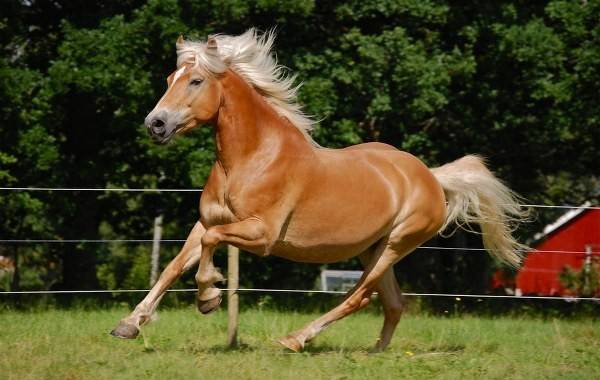